國立臺中科技大學應用英語系
Why N.u.t.c.?
Great Location  地點絕佳
Academic Driven  學術多元發展
Excellent Learning Environment學習環境優良
Rich Extracurricular Activities  豐富的課外活動
Potential in field  學生畢業出路
Great Location地點絕佳
Transportation Wise  
   交通便捷
Shopping Blocks    購物商圈
Cram Schools   補習班叢林
Food Court   美食天堂
台中科技大學(三民校區)-交通資訊
大眾交通：於臺中火車站下車，搭乘公車前往「中友百貨」、「台中一中」、「一中街」、「臺中科技大學」1.台中火車站 → 台中客運8、9、14、15、16、35、41、71、82、882.台中火車站 → 統聯綠線61、81、83
享有美食天堂盛名的一中街
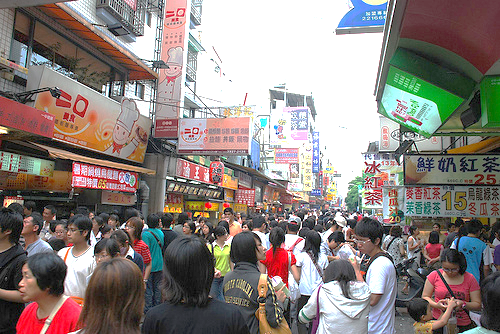 越夜越美麗的
中友百貨
Academic Driven
Research, publications and projects   學術研究、著作發表以及專案計畫
產學合作
國際學術研討會
Learning Environment
Great students  優秀的學生
Outstanding teachers  專業的師資群
Caring administrators  貼心的行政人員
Why choose應用英語系?
English is global language        英語是國際語言
Good command of English gives you more opportunities好的英語給你更多機會
Advanced your competitive strength                                 
   提高你的競爭力
應英系師資類型比例圖
外籍師資群
Dr. Howard Lees
Maurice Michael
Martin Phipps
Kai Daniel Svendsen Boutilier
Brenishia Shepherd
模組導向專業授課
語教模組
商務暨觀光模組
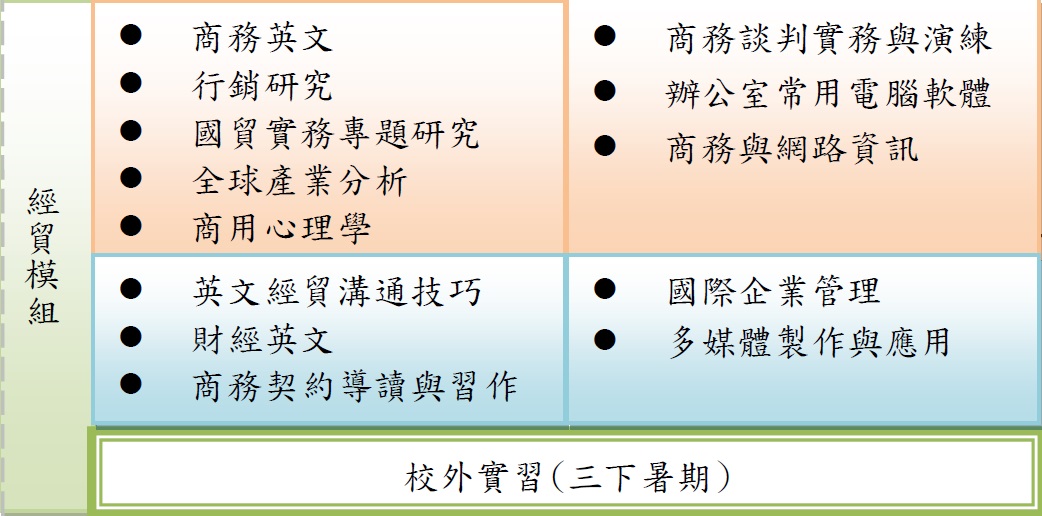 商務暨觀光模組
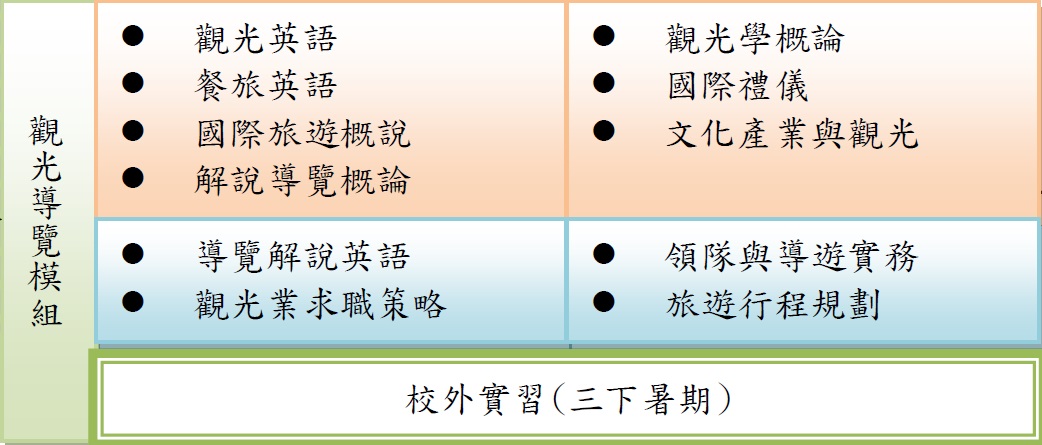 各學制畢業學分數&畢業門檻
日間部四技108學年度入學畢業門檻：
進修部四技 108學年度入學畢業門檻：
未通過門檻必須修習「精進英語」
108學年度應用英語系(科)入學新生
「精進英語課程說明」：
學生於畢業學年度，若仍未達畢業門檻者，日間部四技、五專學生須出示入學後曾參加一次(含)以上；二技、進修部四技學生須出示入學後曾參加一次(含)以上之校外檢定考試成績，始符合於畢業當年之暑假修習 「精進英語」(0學分2小時)資格之規定，且須成績及格者才能畢業。
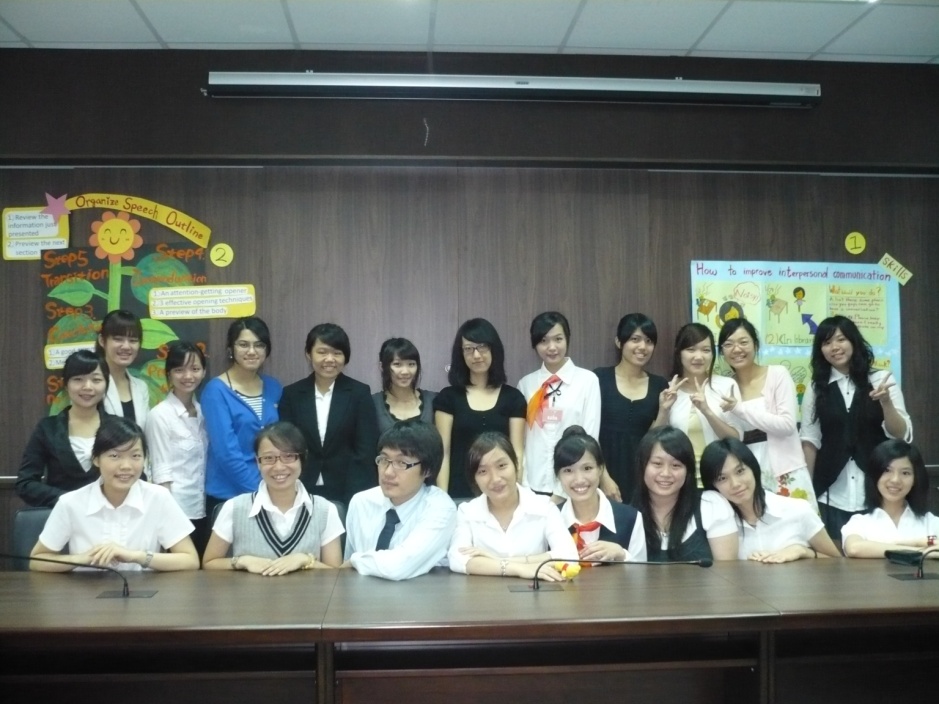 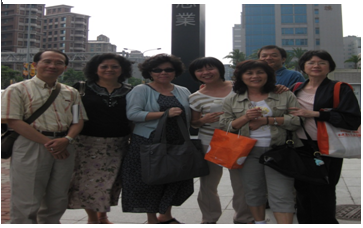 優秀的學生
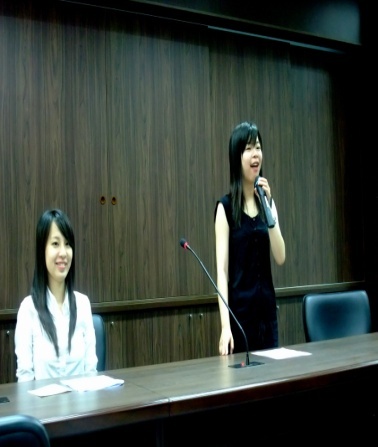 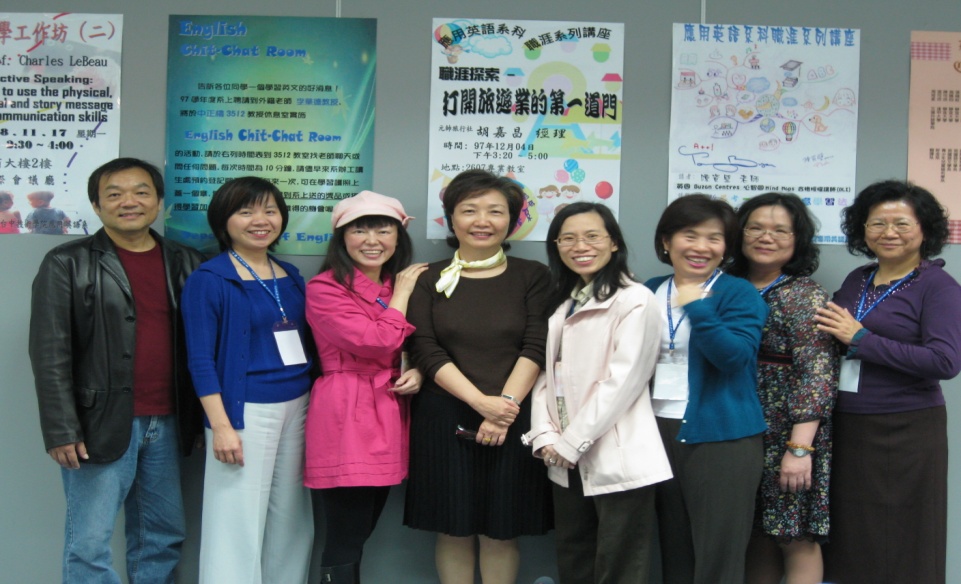 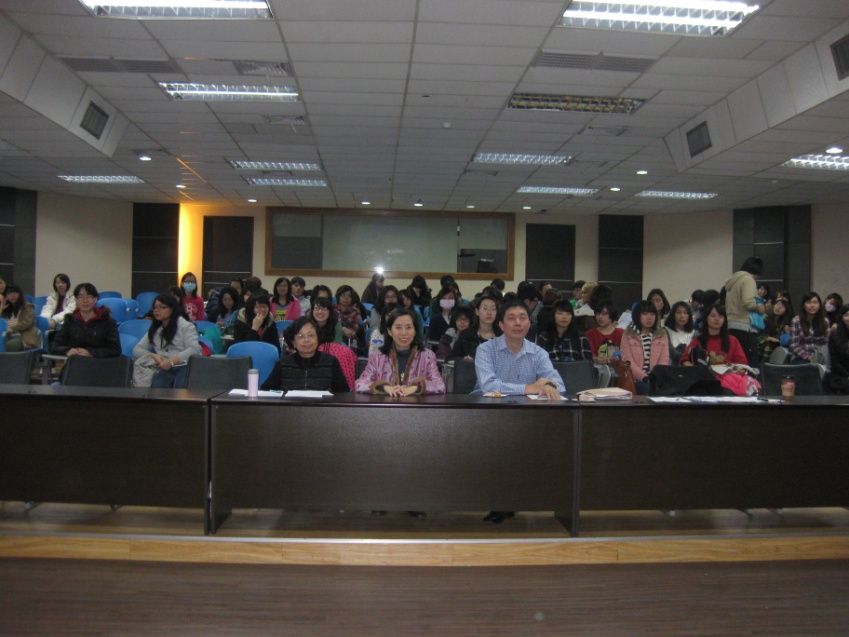 專業的師資及行政人員
RICH Extracurricular Activities  豐富的課外活動
系學會活動(迎新、送舊、家族聚餐)
英、日語話劇公演
英、日語歌唱大賽
英、日文檢定演講
跨系英語週
國外大學學生交流
職涯講座
學術研討會
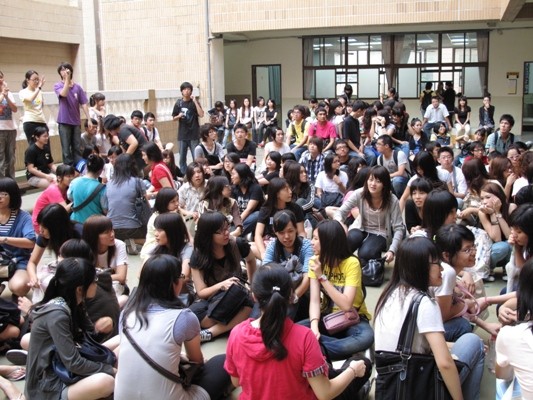 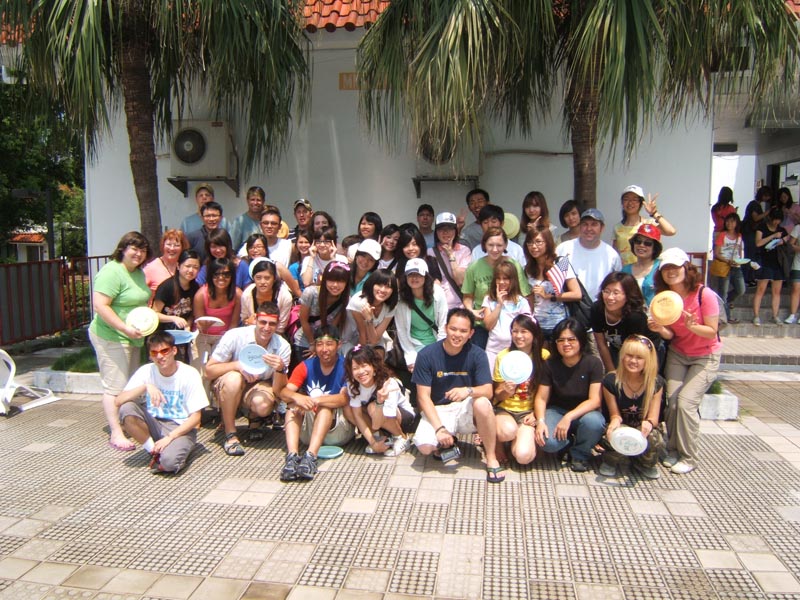 系學會活動
美國生活夏令營
話劇公演
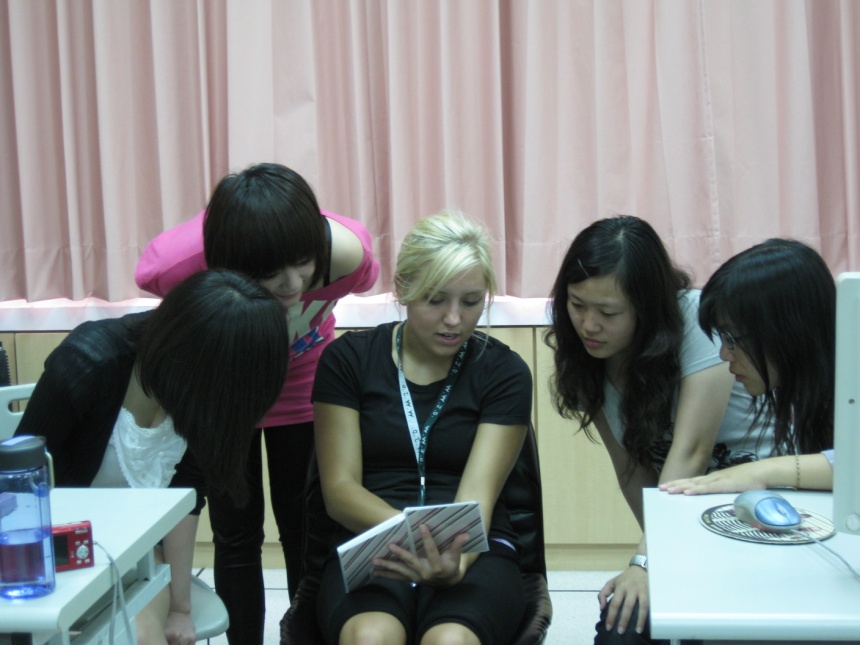 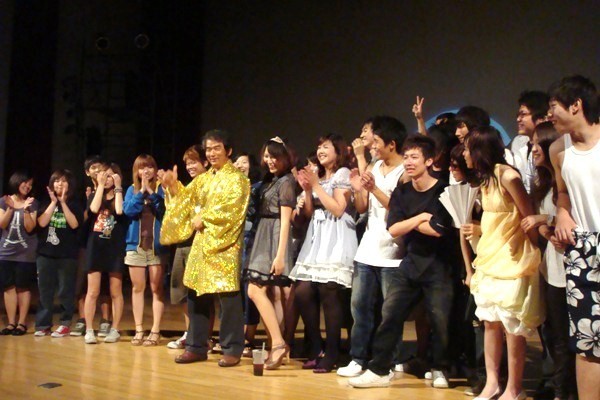 國外大學學生交流會
學術研討會
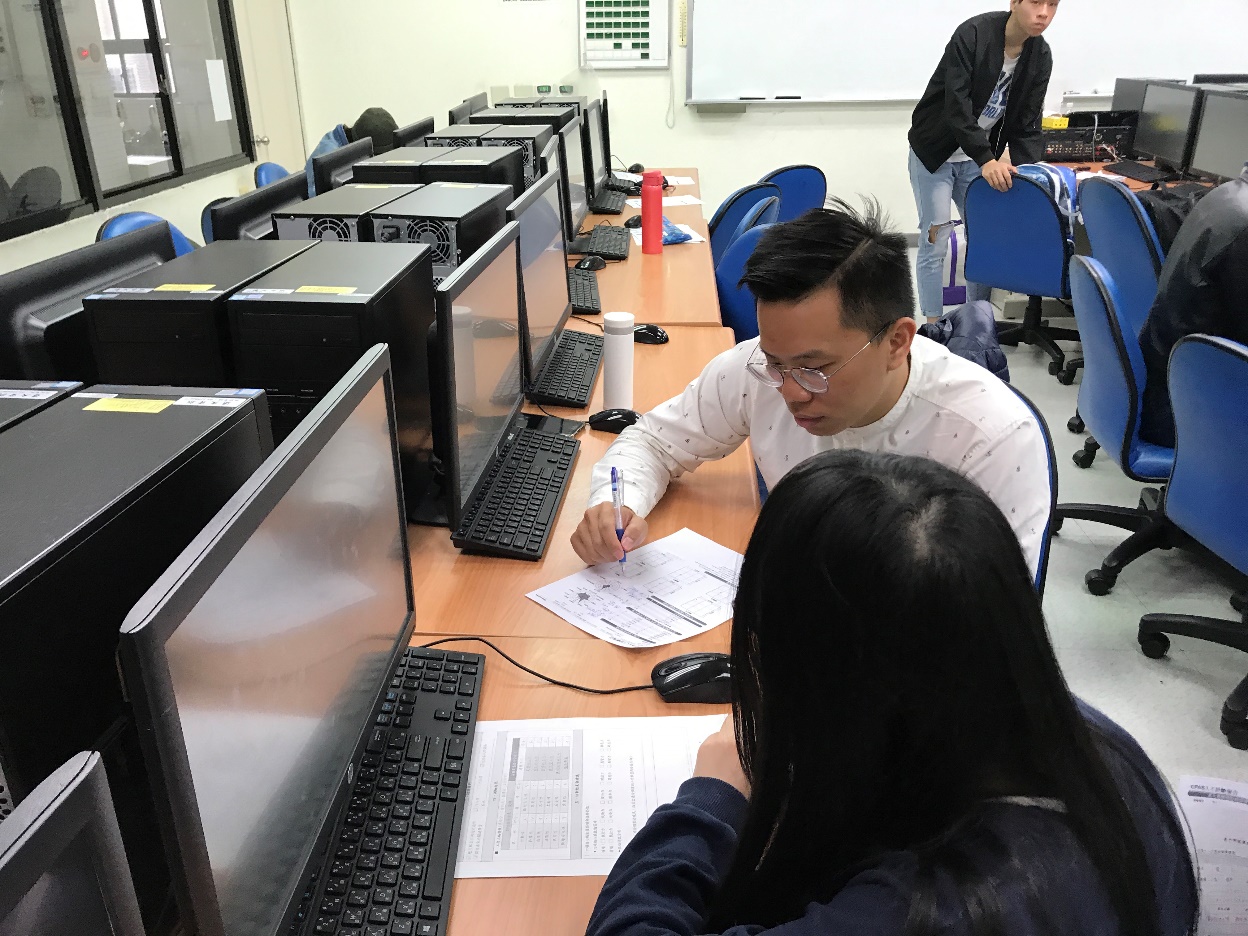 職能適性診斷講座
Goals of our education我們的教育目標
小班教學著重專業訓練
培育兩個模組專業人才
培育具有國際觀的外語商務人才
培育兒童美語師資及補教機構管理人才
培育在地文化觀光導覽人才
落實學生實習經驗提昇進入職場的競爭力
Potential in field學生畢業出路
兒童美語教師/補習班主任/
   學校英語教師
國際貿易人員/國外業務人員
文化旅遊駐點導覽人才
國際交流行政人員/外交人員
筆譯/口譯翻譯人員
飯店服務專員
出國深造
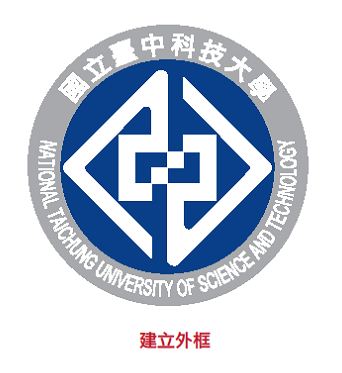 Your Best Choice        中科大 你最好的選擇
應用英語系
  歡迎你的加入!!!
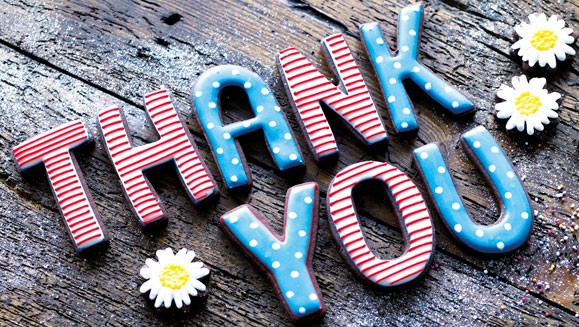